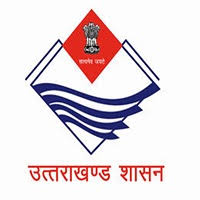 Heli-rescue and relief operations
              in post-disaster management
Uttarakhand State Disaster Management Authority
USDMA
Uttarakhand
Highly vulnerable to natural hazards
Earthquakes and landslides
Cloud burst
Flash floods
Forest fires
Ookhimath Landslide, 1998

Casualties  > 100
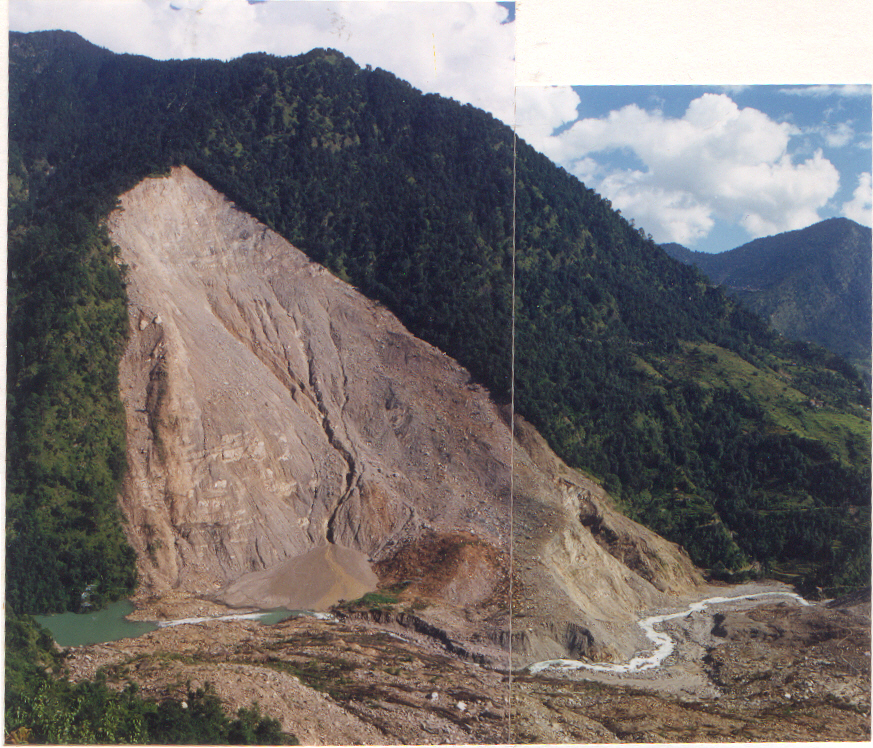 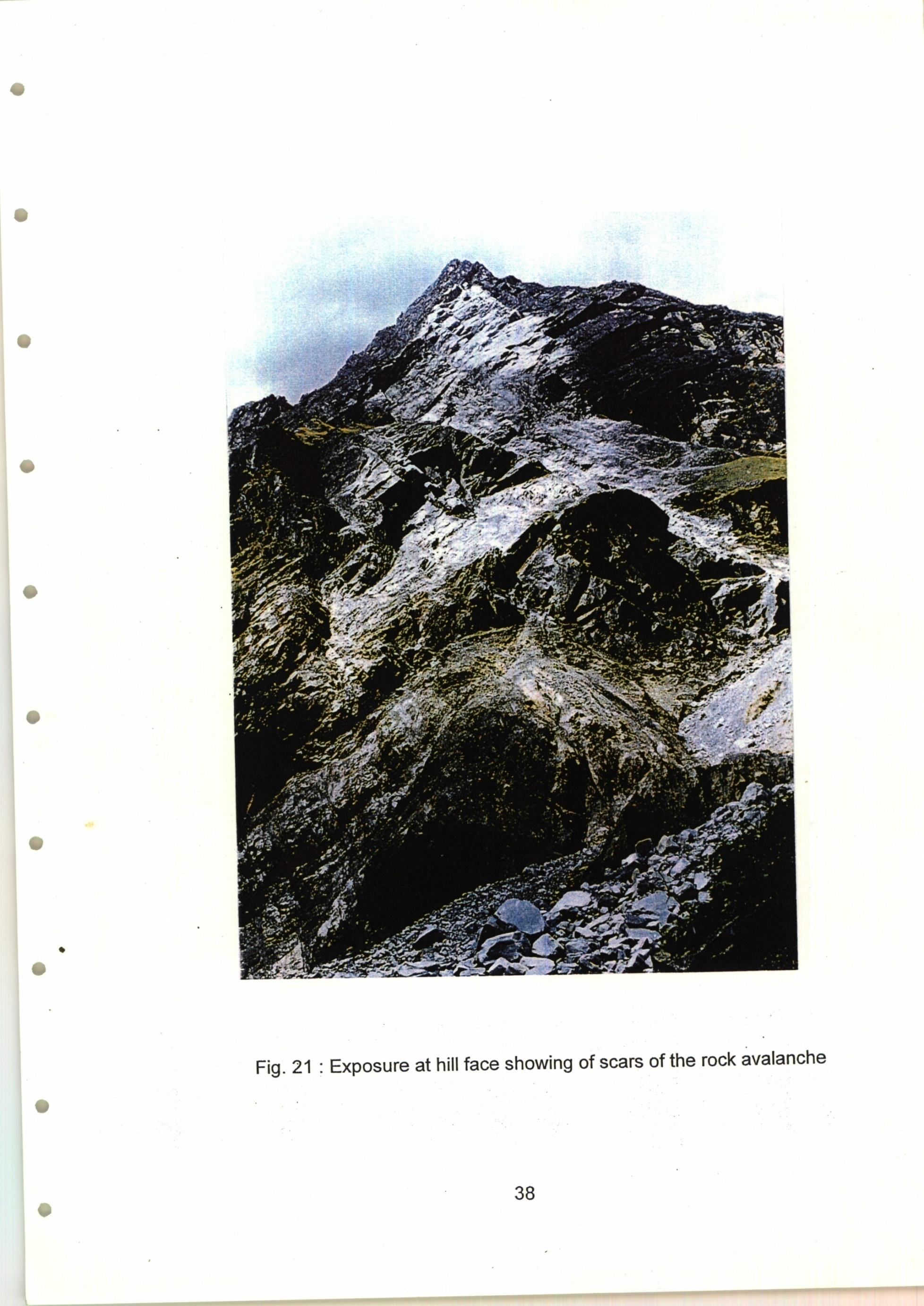 Malpa Landslide,1998 
(Rock fall) 

Casualties  > 250
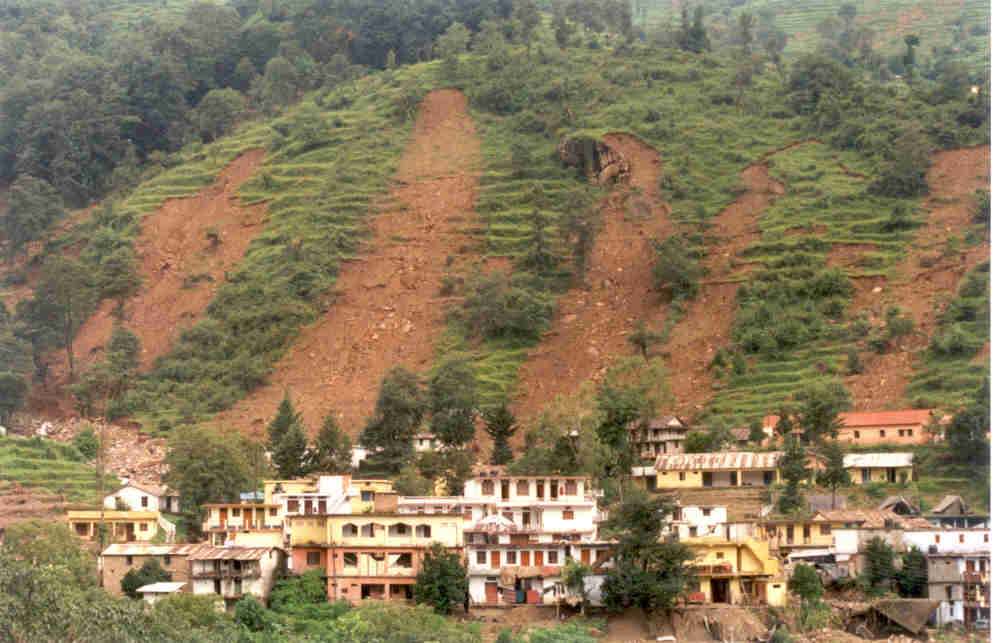 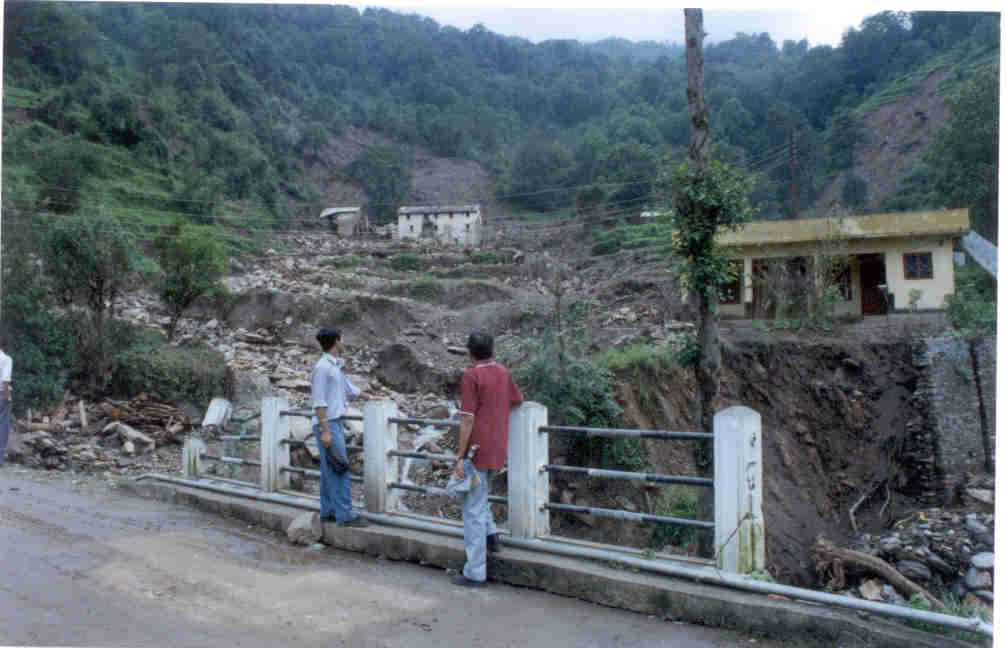 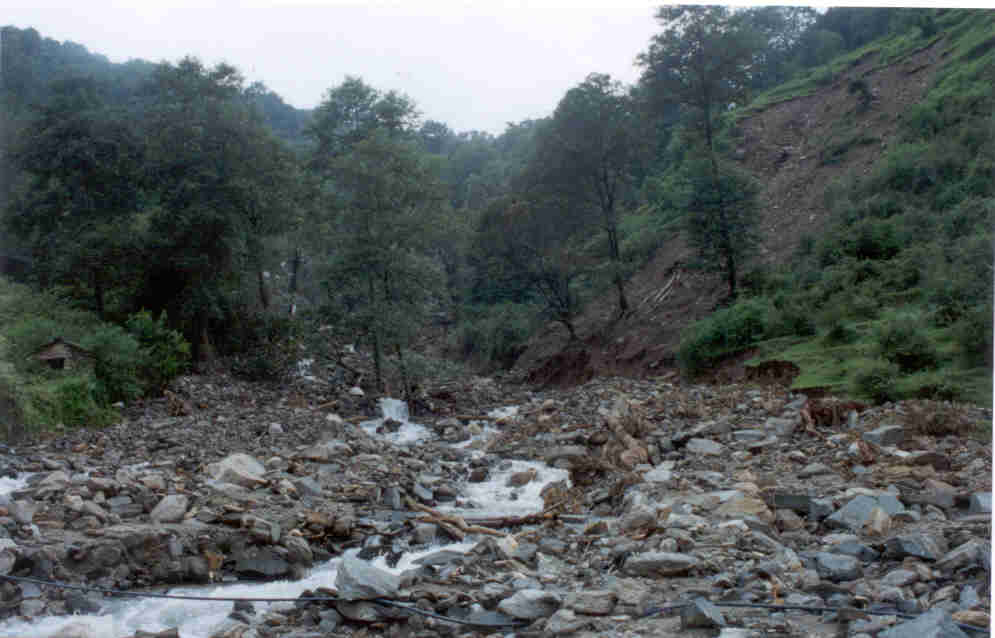 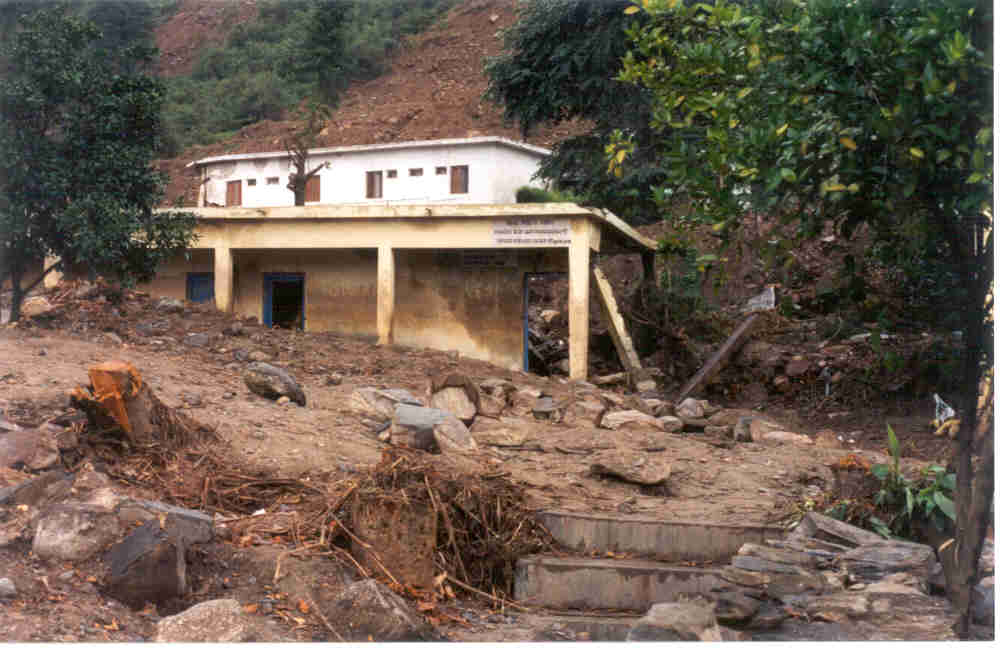 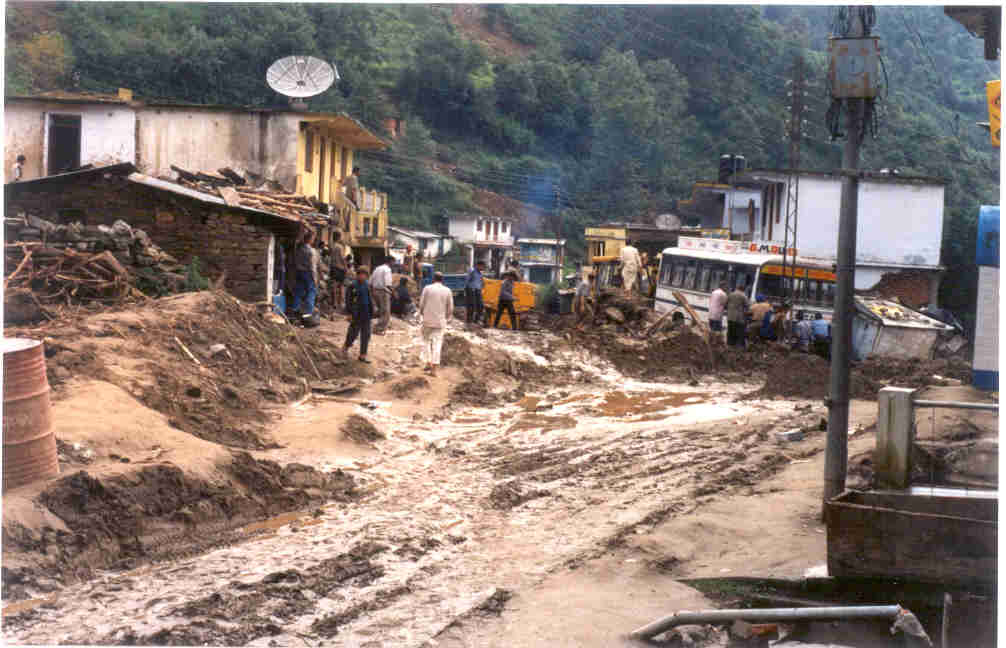 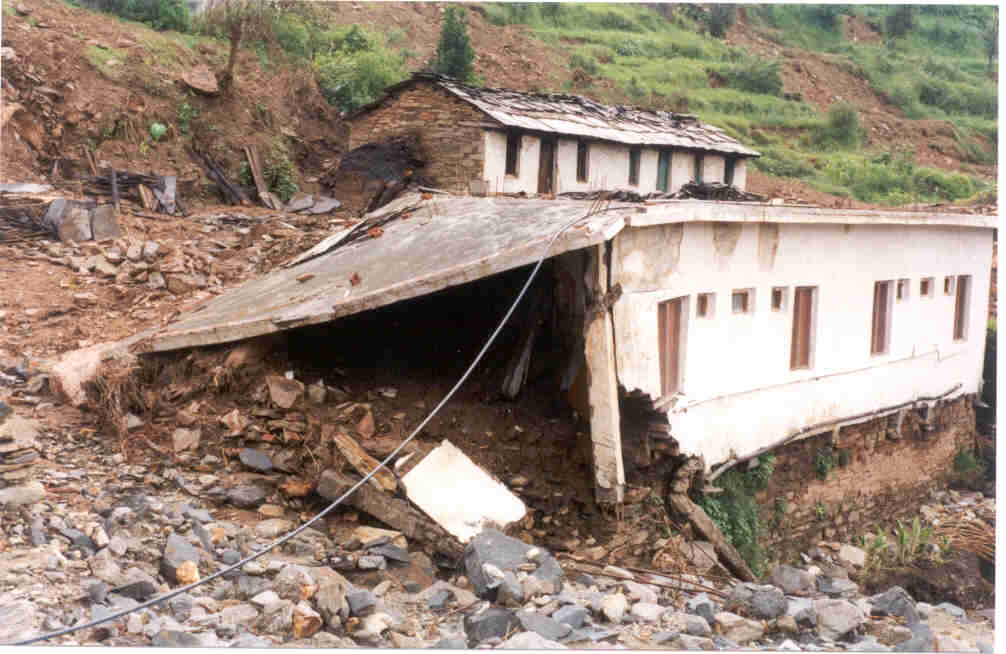 Phata Landslide,16th July, 2001

Casualties - 15 persons
Kedarnath tragedy of June, 2013
Mandakini was 7.5 meters above danger level in Rudraprayag on 17th June, 2013
Almost all the roads were blocked
 More than 1.5 lakh persons were stranded
 There were widespread losses across the state
 05 districts were worst affected; Pithoragarh, Bageshwar, Chamoli, Uttarkashi and Rudraprayag
Alaknanda in Rudraprayag
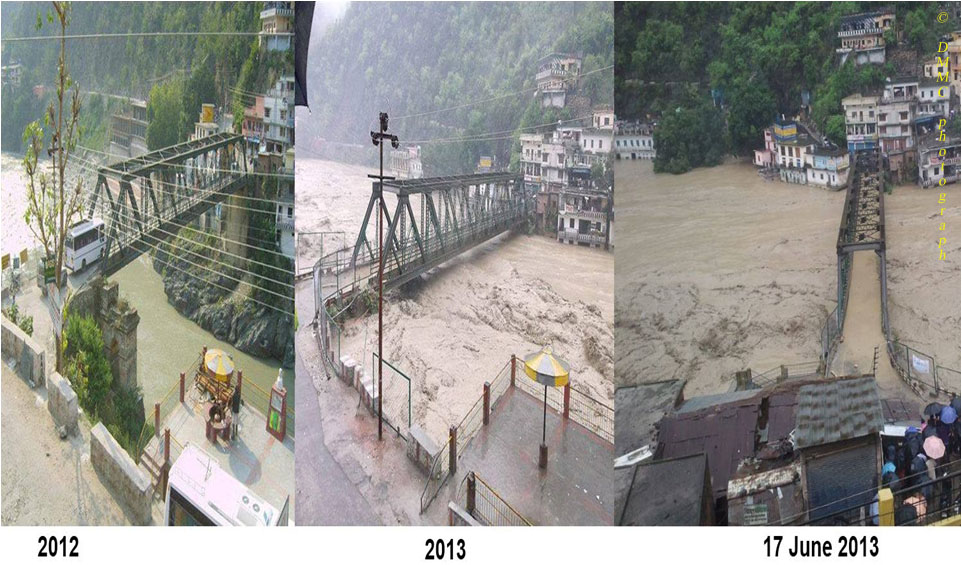 2012
16 June, 2013
17 June, 2013
Kedarnath
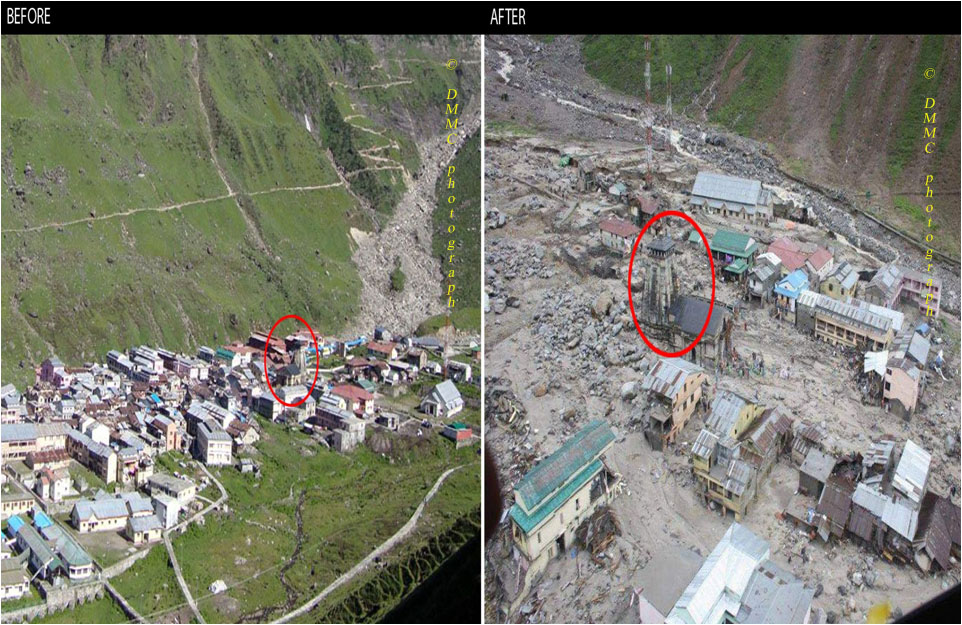 Before
After
11
Damage in Kedarnath
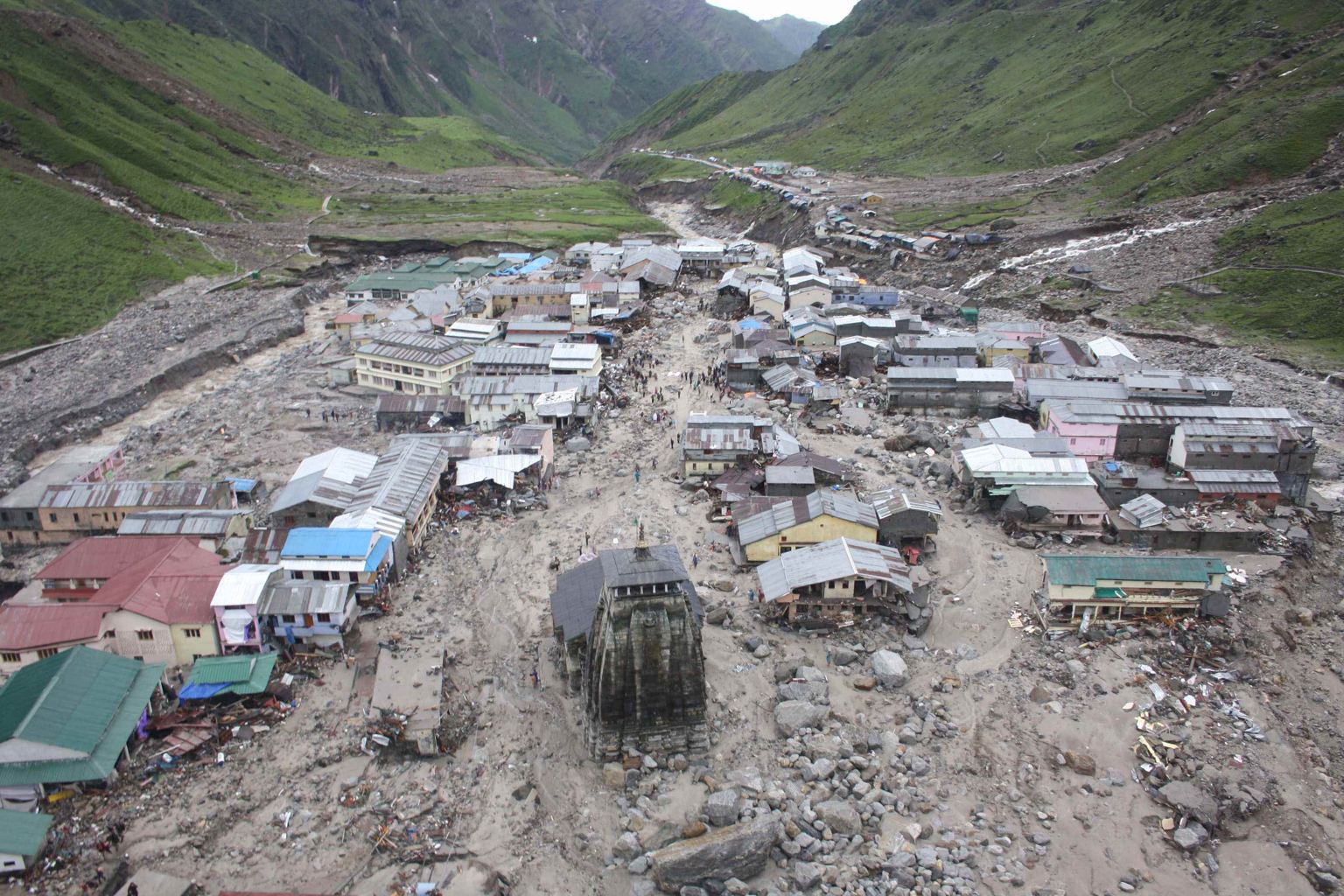 12
Damage to SSB Academy at Srinagar by Alaknanda
13
Devastation by Kali river at Dharchula
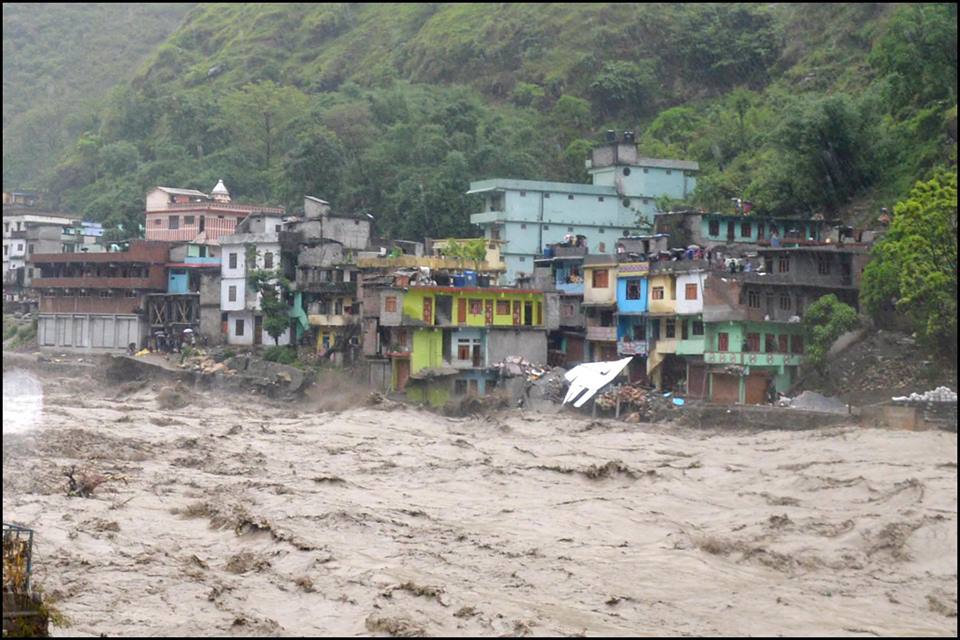 14
Devastation by Asiganga in Rudraprayag
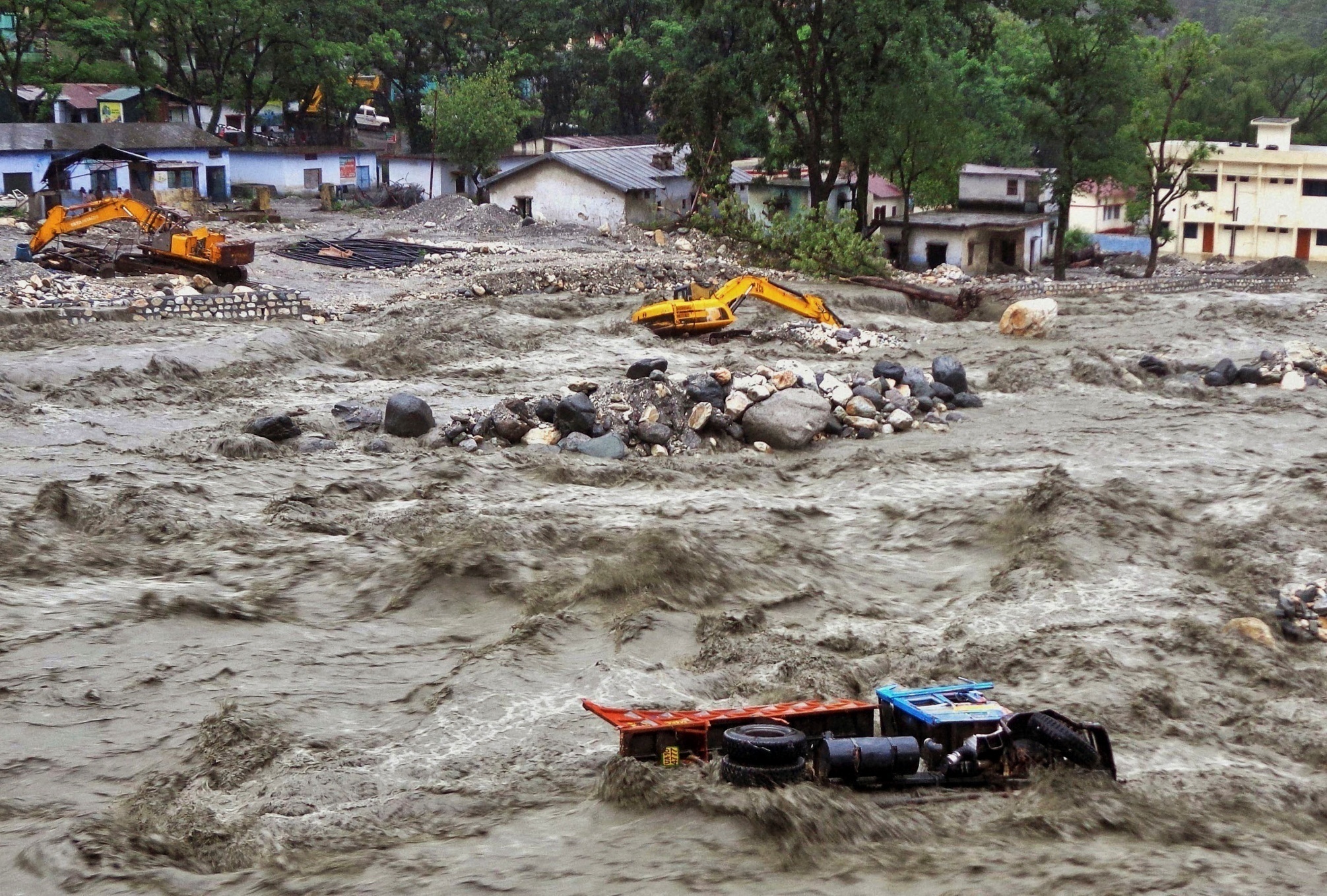 15
Vehicles buried in debris in Uttarkashi
16
Relief and rescue operations
Besides 17 civilian choppers hired by State  Government, 54 IAF choppers and fixed wing crafts, 07 Army Aviation choppers and 04 choppers of other states were pressed into operation
69 permanent and temporary helipads were activated to evacuate stranded people
The Air force undertook more than 3000 sorties putting in approximately 1,250 hours.
More than 39,165 people were evacuated by air and more than 650 tonnes of relief material was dropped in the affected areas
Pilgrims and locals were stranded at a number of places as all the roads were blocked
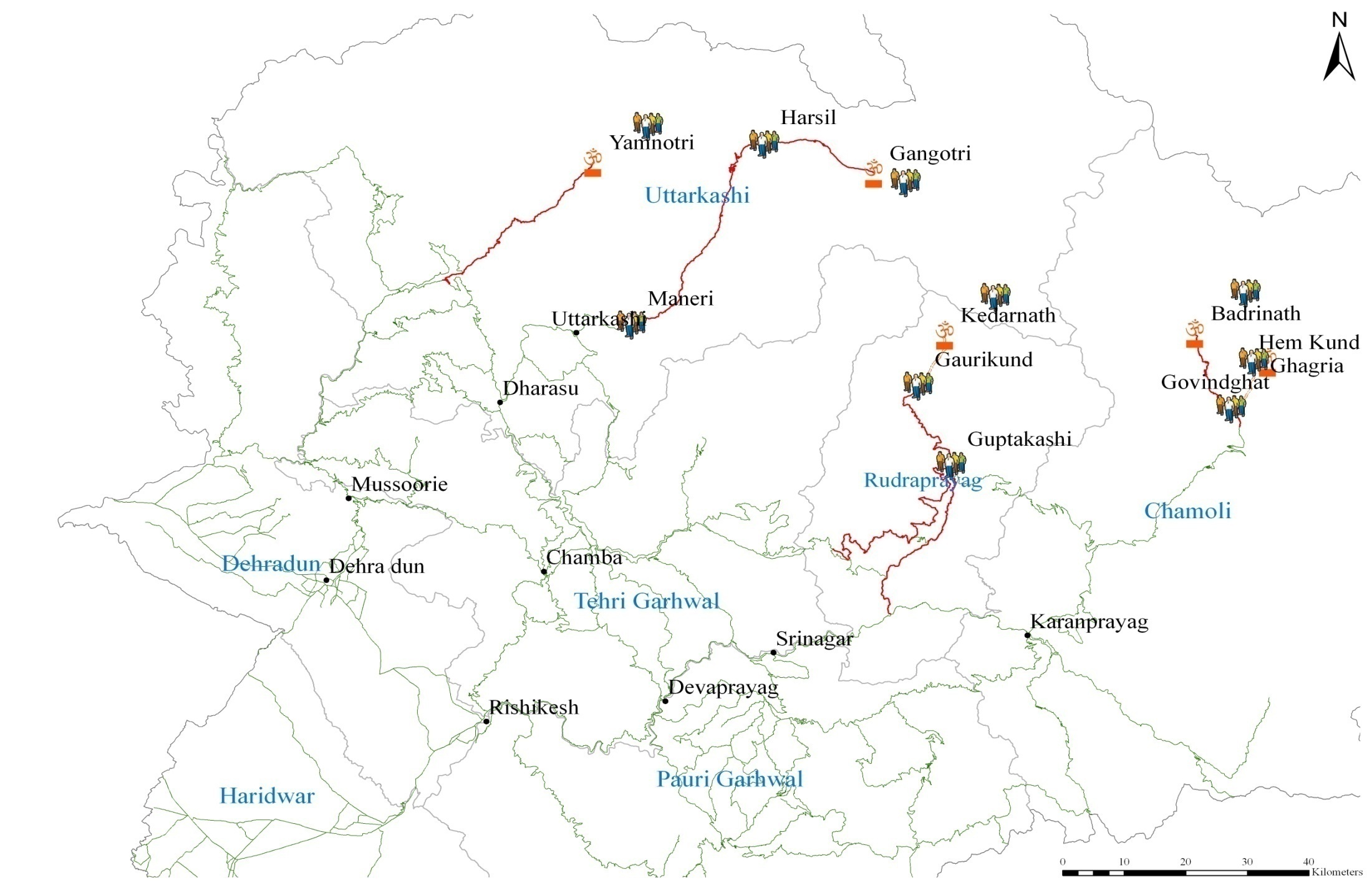 Helipads operationalised for rescue and relief
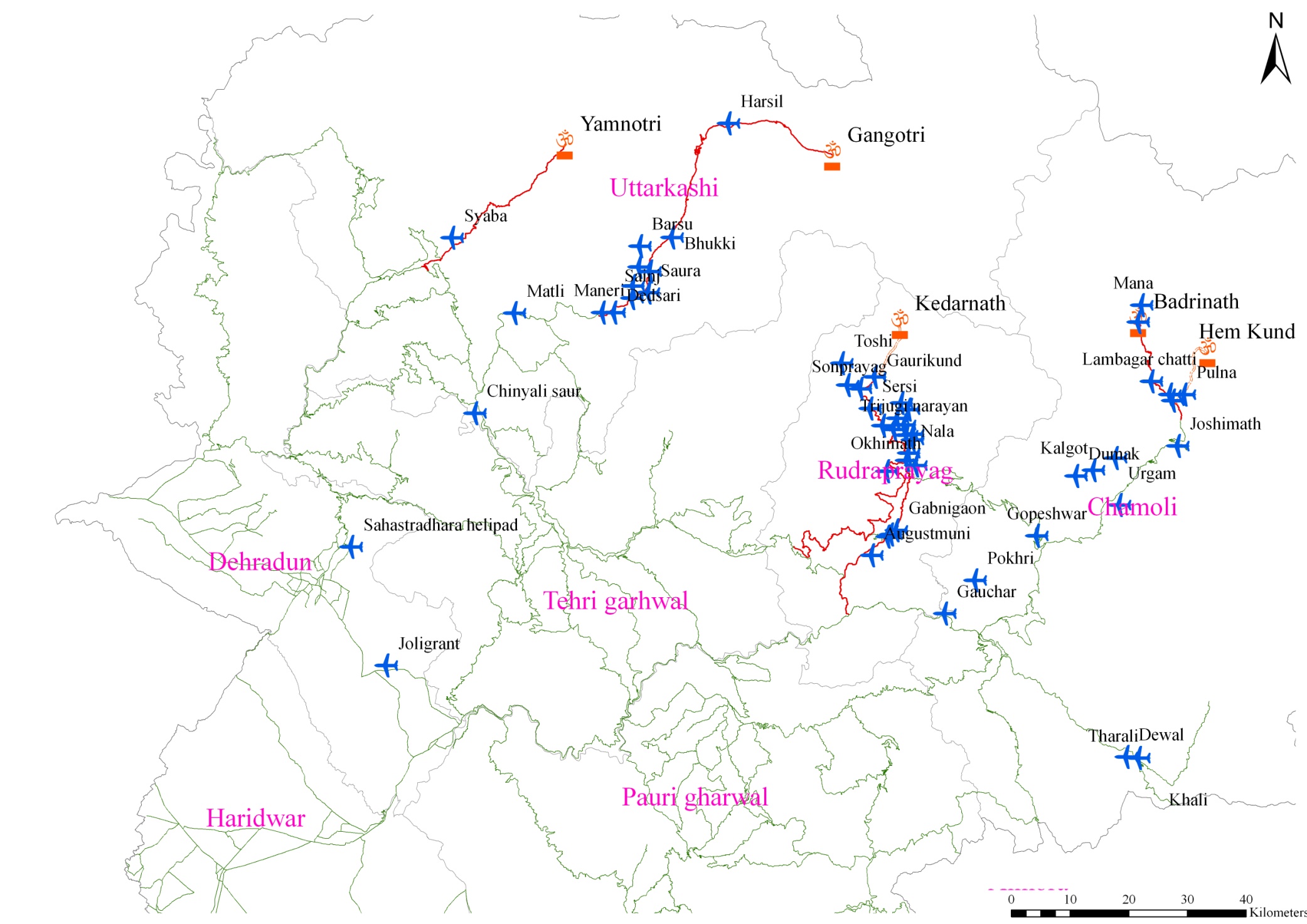 Heli-rescue in Kedarnath
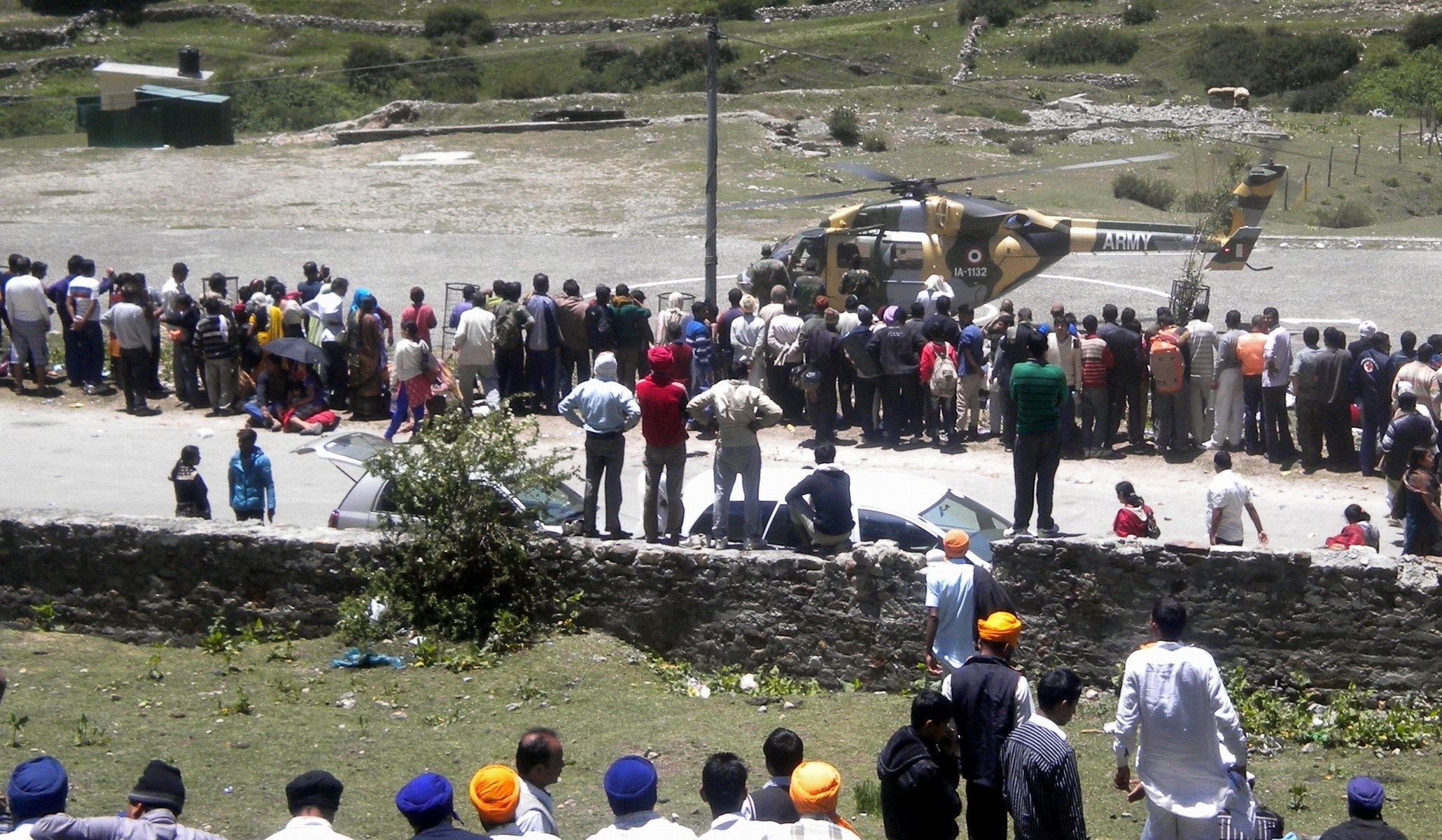 Heli-Rescue in Chamoli
Heli-Rescue in Rudraprayag
Rescue Operations – Joshimath Helipad
Rescue Operations – Alaknanda Valley
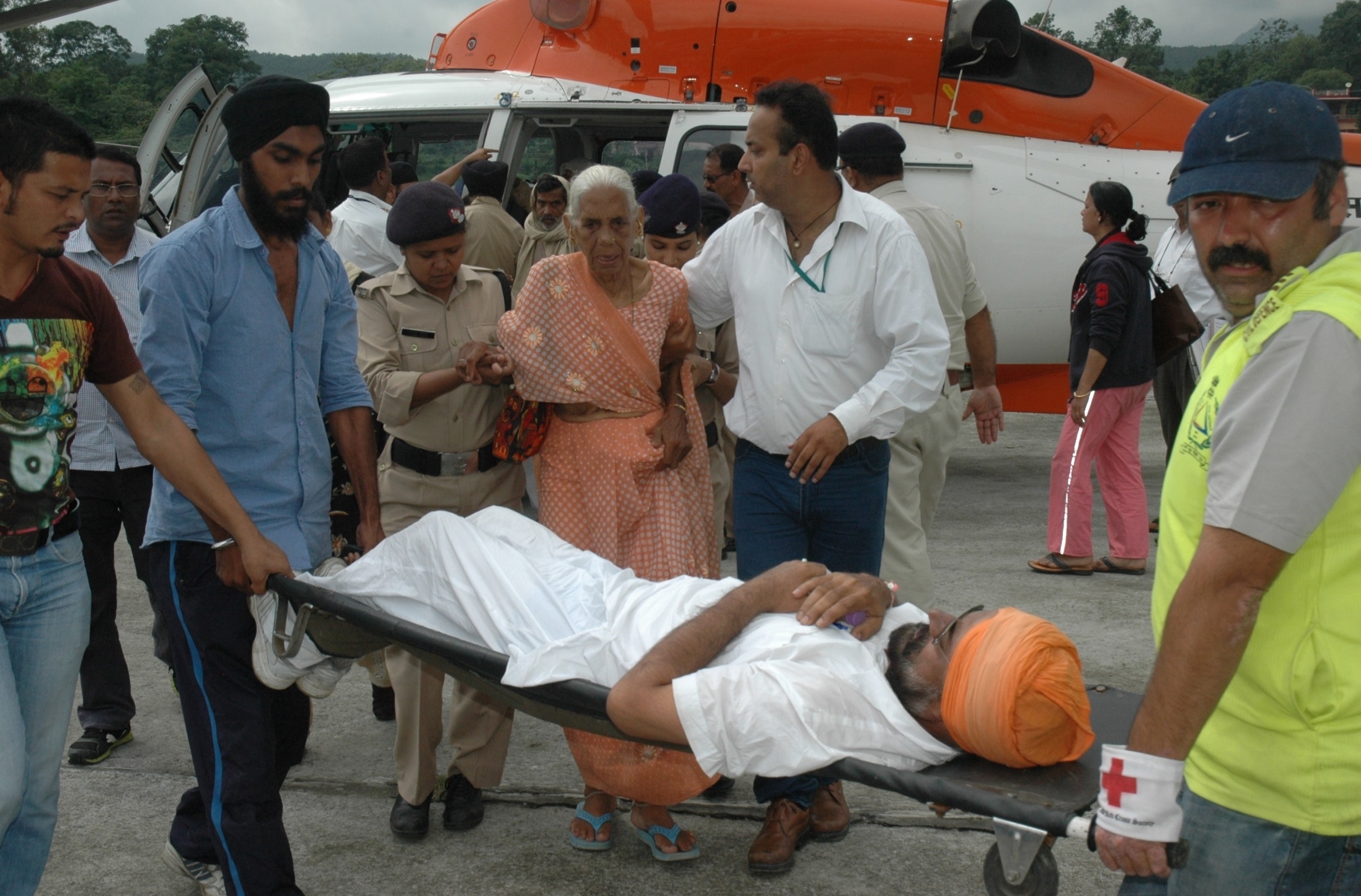 CONSTRUCTION OF HELIPAD AT LINCHOLI
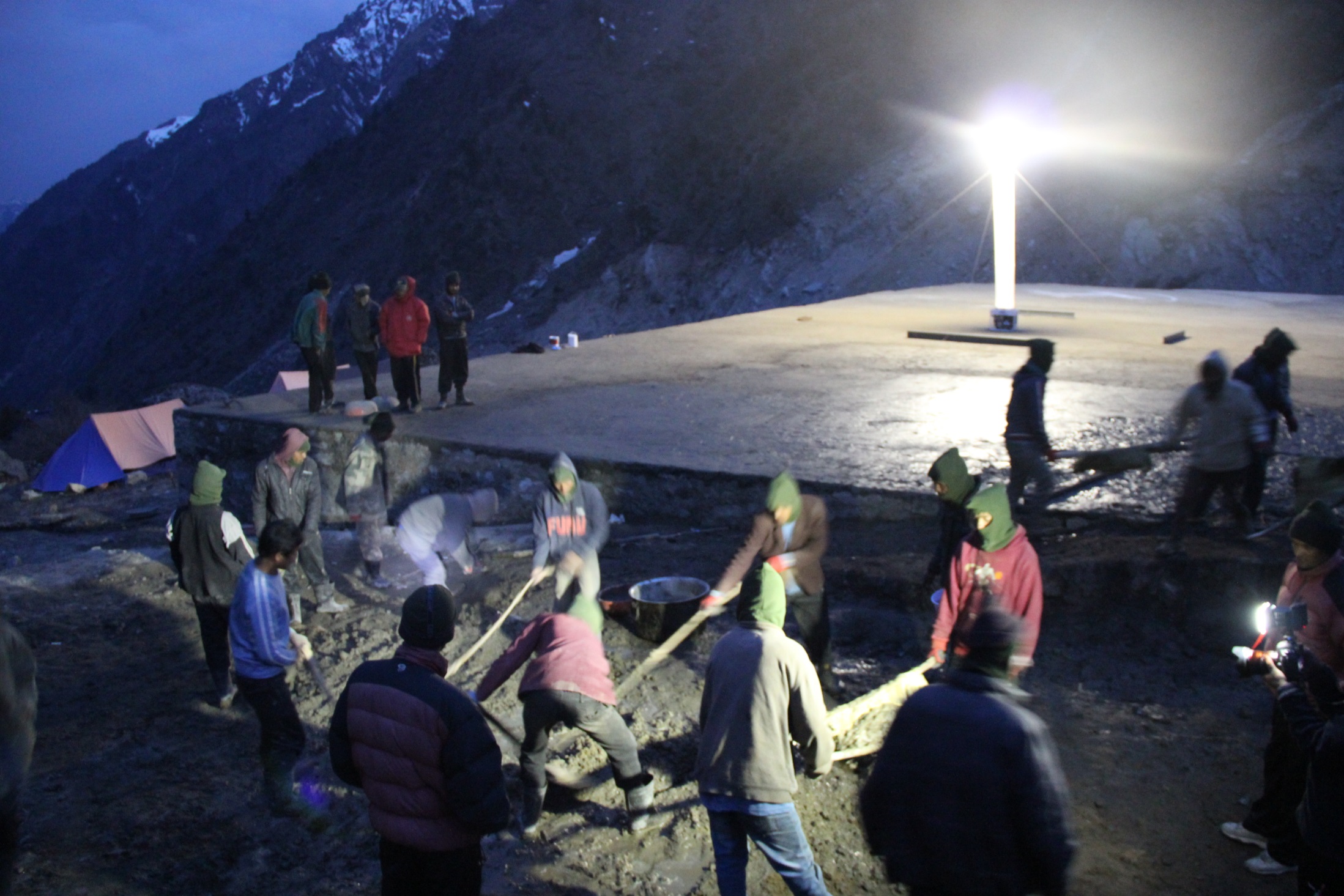 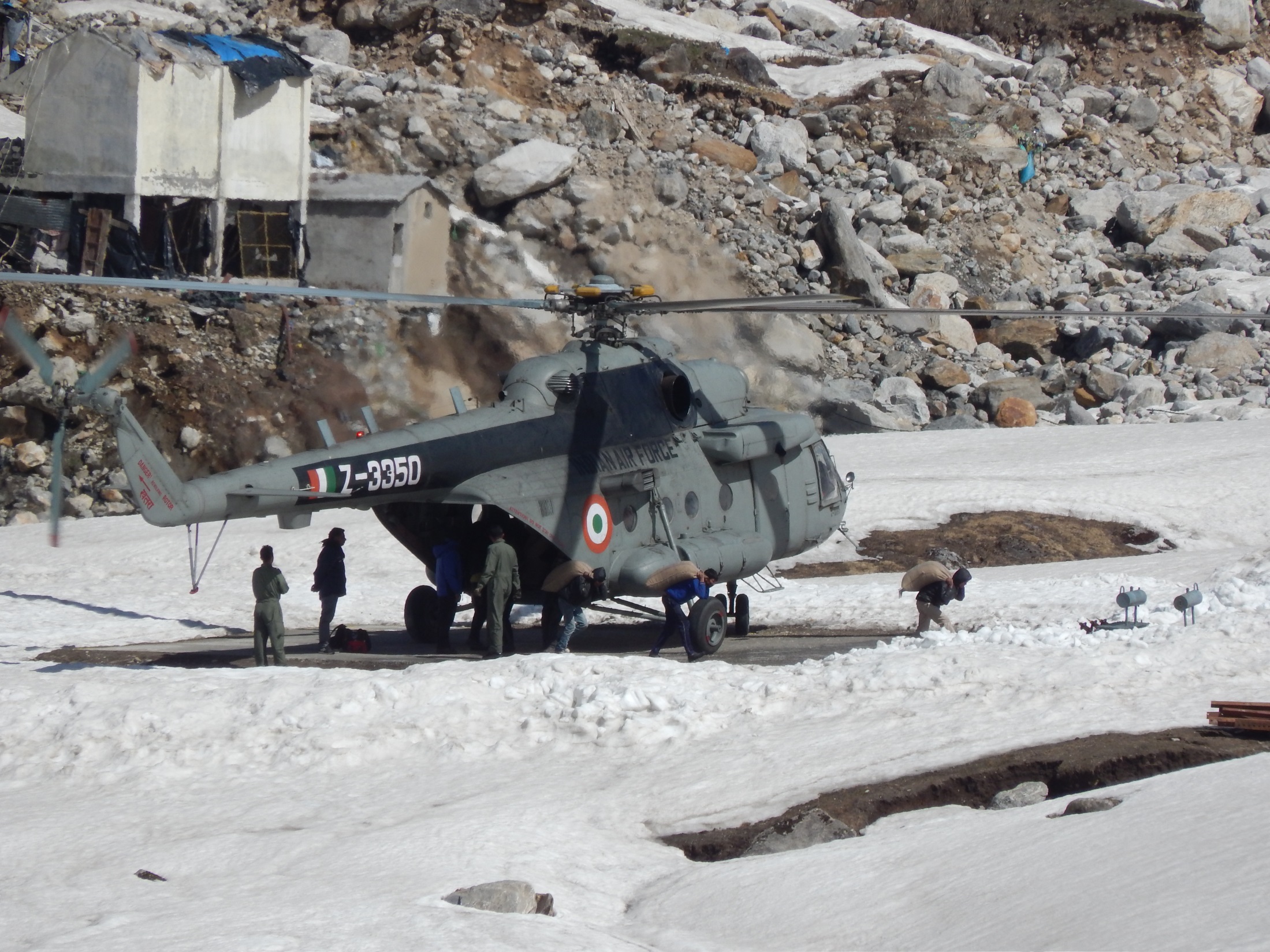 MI-17 IN KEDARNATH
Uttarkashi Disaster
18th August, 2019
Situation in Aarakot,
 Uttarkashi
Heavy precipitation in and around Aarakot in the morning hours (around 0430 hrs)

 Aarakot, Makudi, Tikochi-Nagwara, Snail, Duchanu and other neighbouring villages were severely affected

 Around 10,000 people in 15 villages were completely cut-off from the mainland
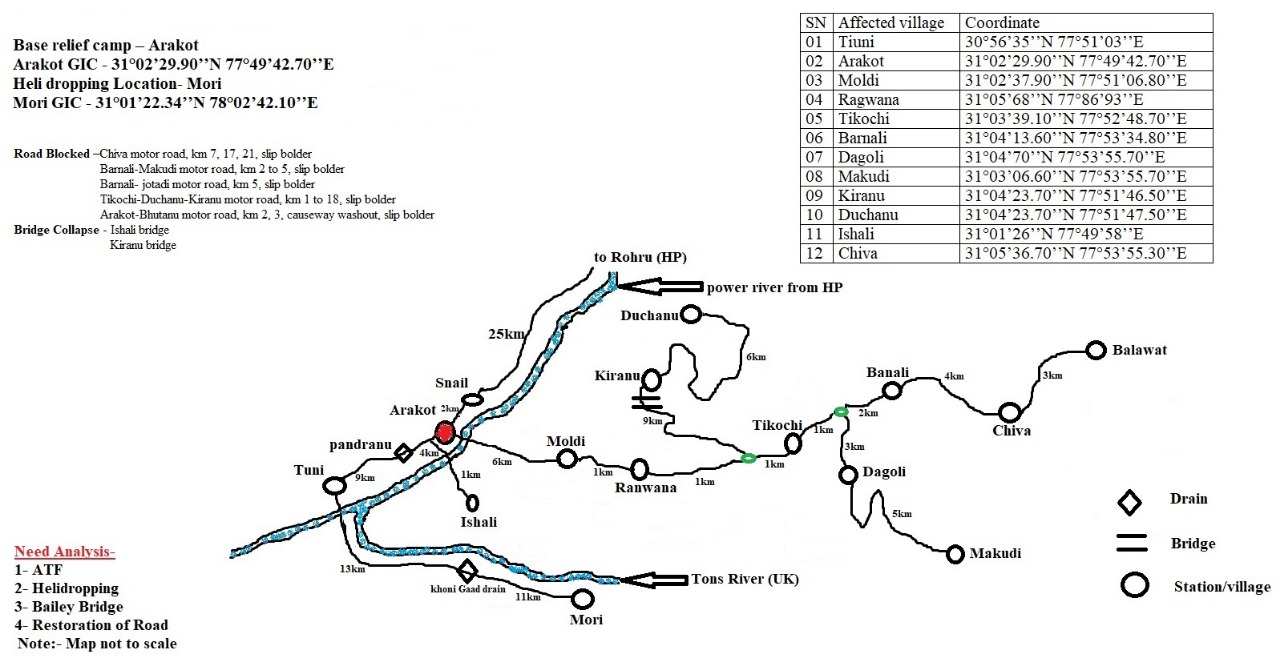 Aarakot,  Uttarkashi
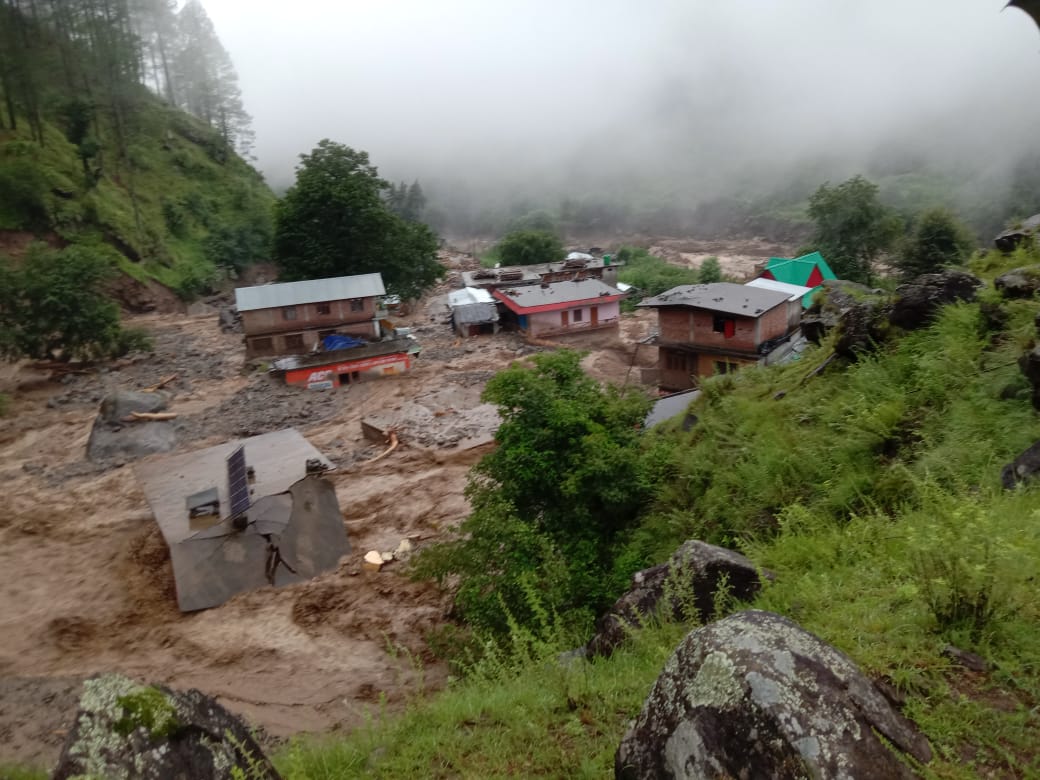 Flash Floods in Tyuni, Dehradun
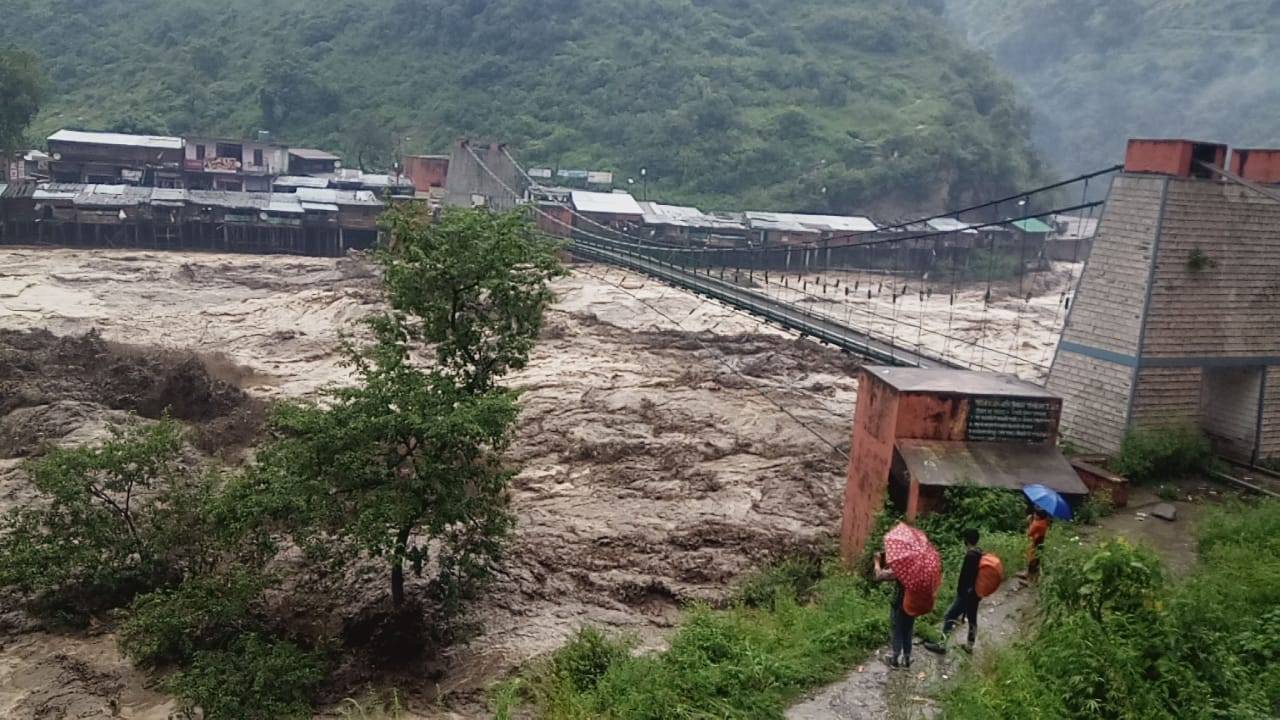 Road Connectivity disrupted
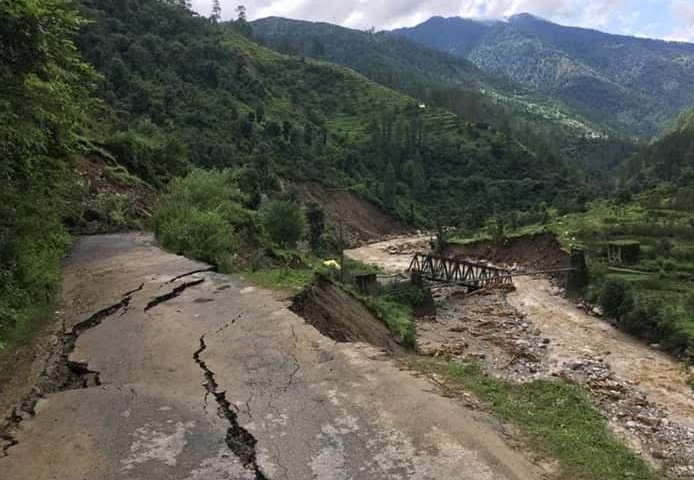 Aarakot, Uttarkashi
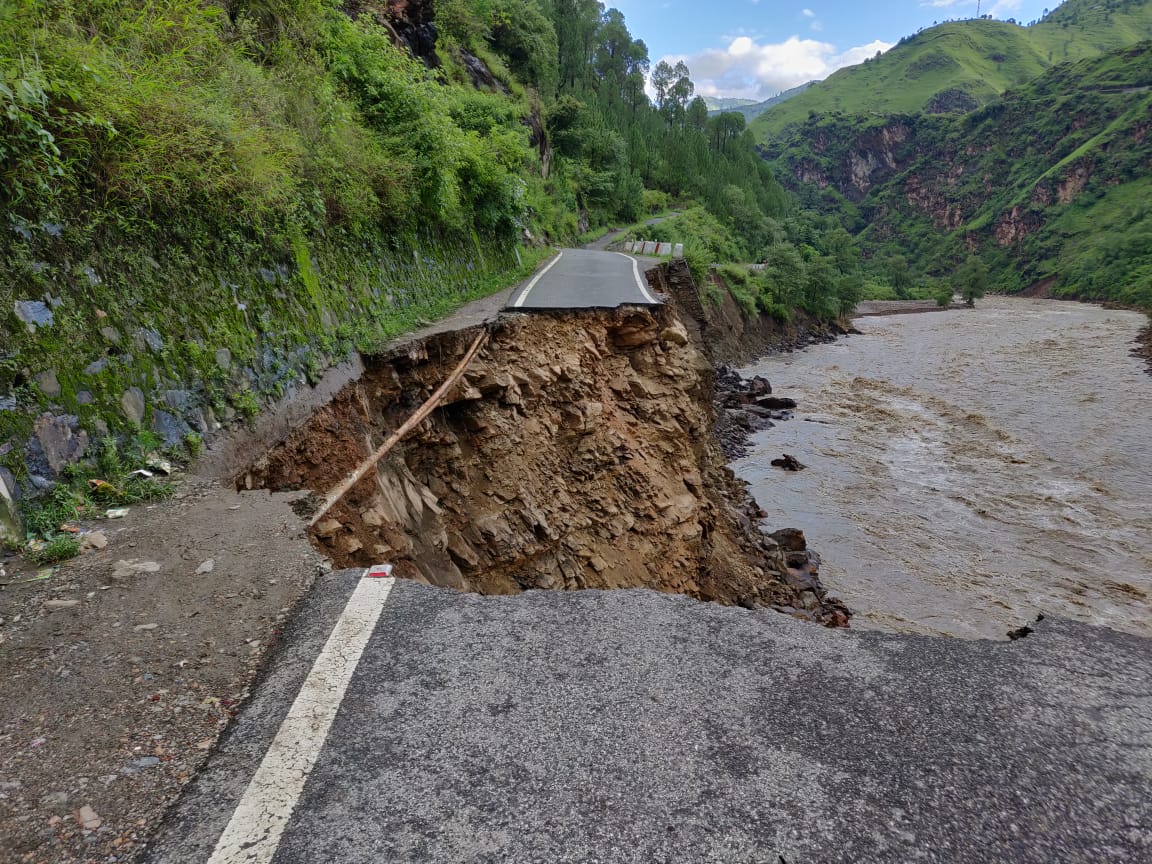 Road washed out in Aarakot, Uttarkashi
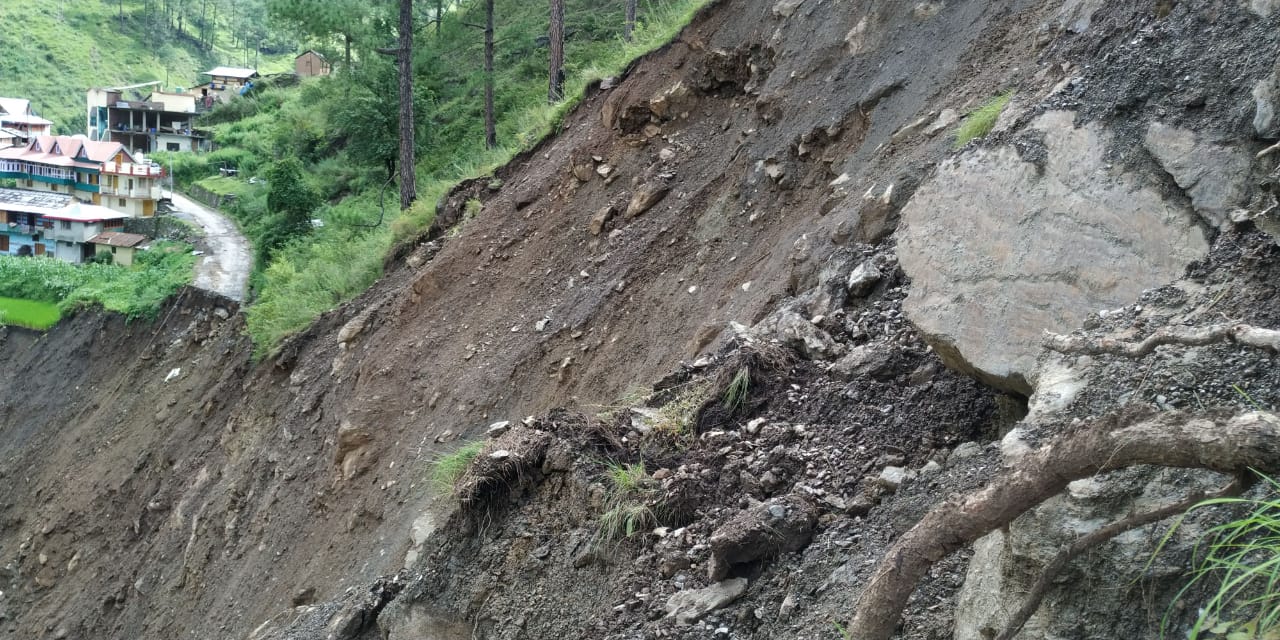 Motor Bridge collapsed at Tikochi, Uttarkashi
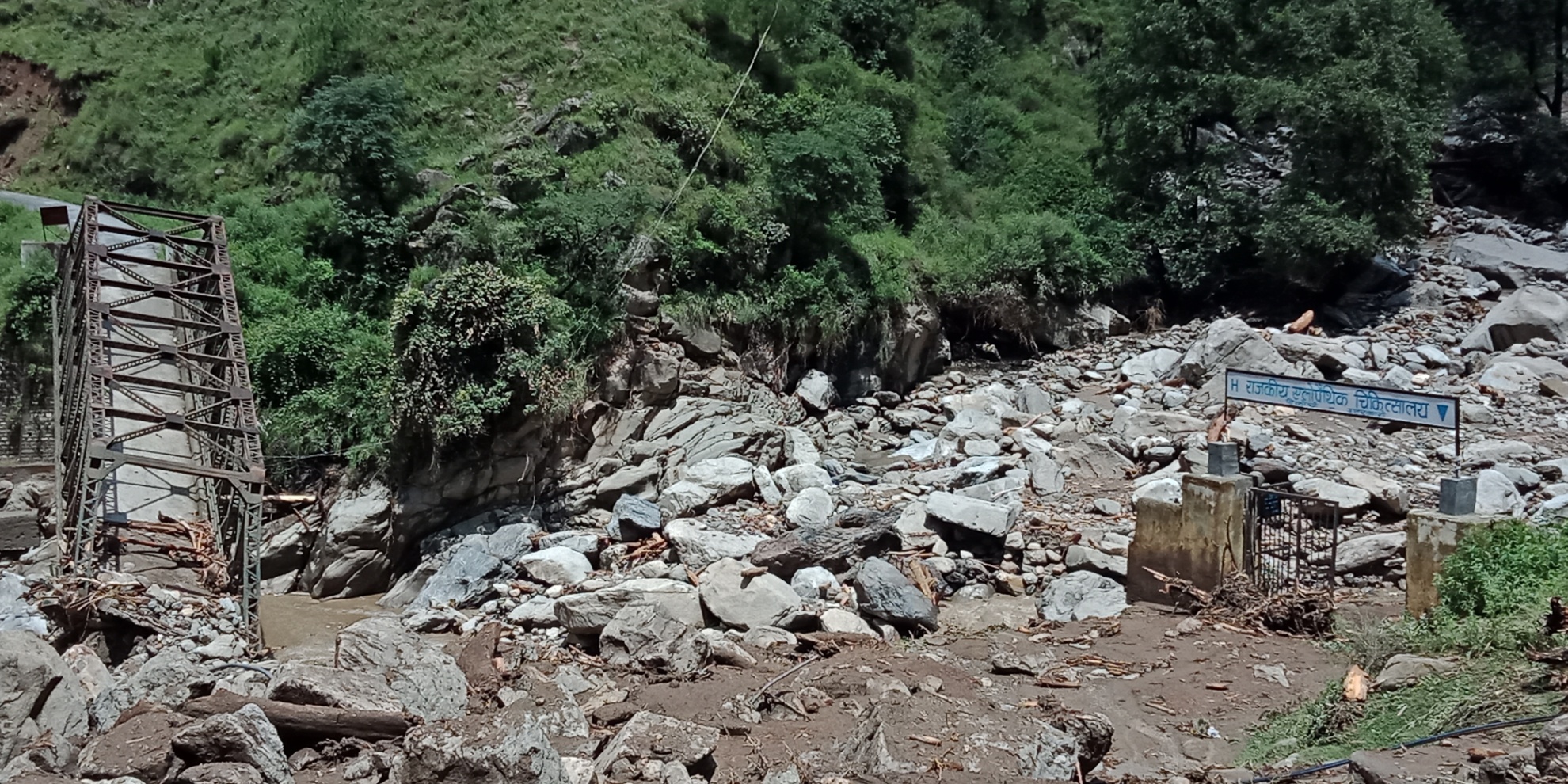 Search and Rescue Operations in Aarakot (Uttarkashi)
Heli- Operations in Aarakot
Temporary Helipad  at Duchanu, Uttarkashi
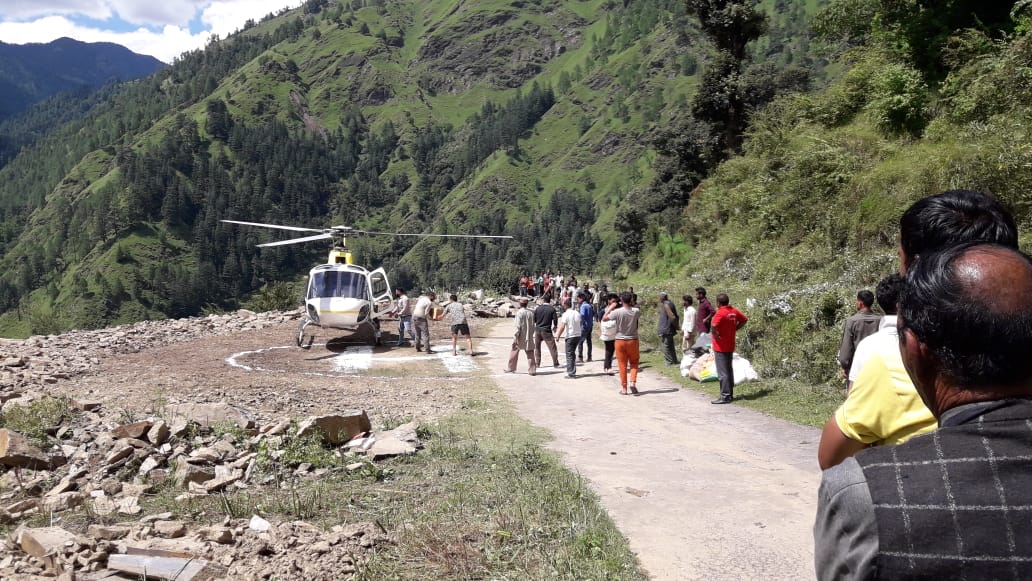 Heli- Operations from Aarakot to Dehradun
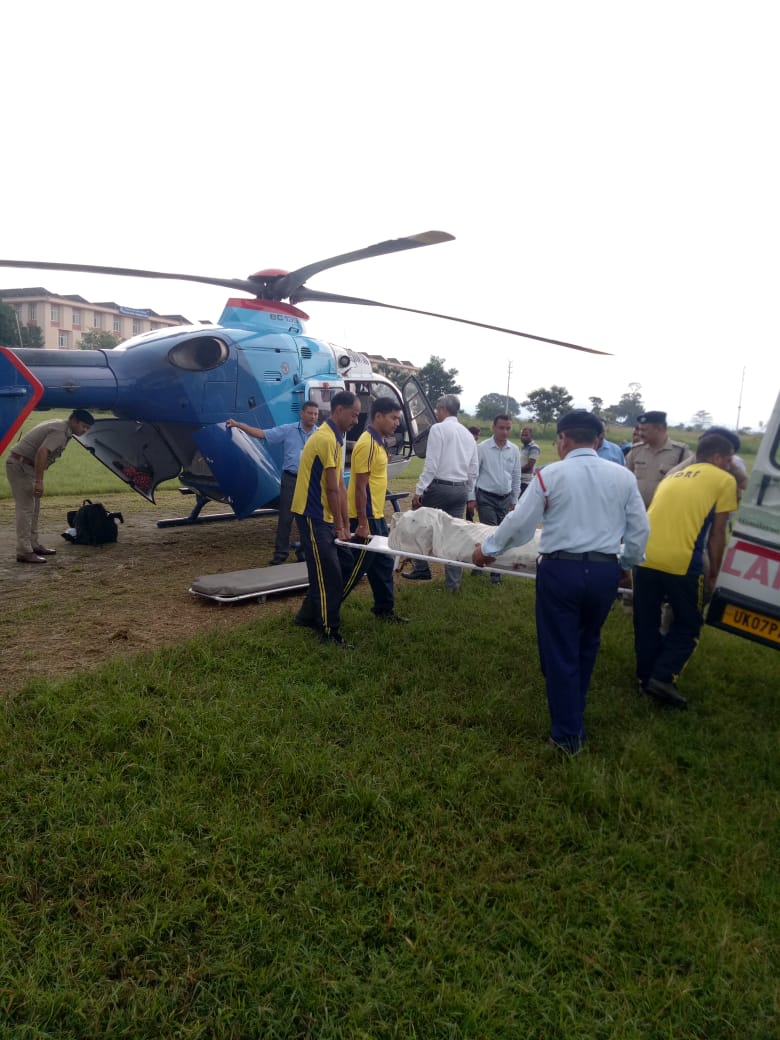 Rescue operations
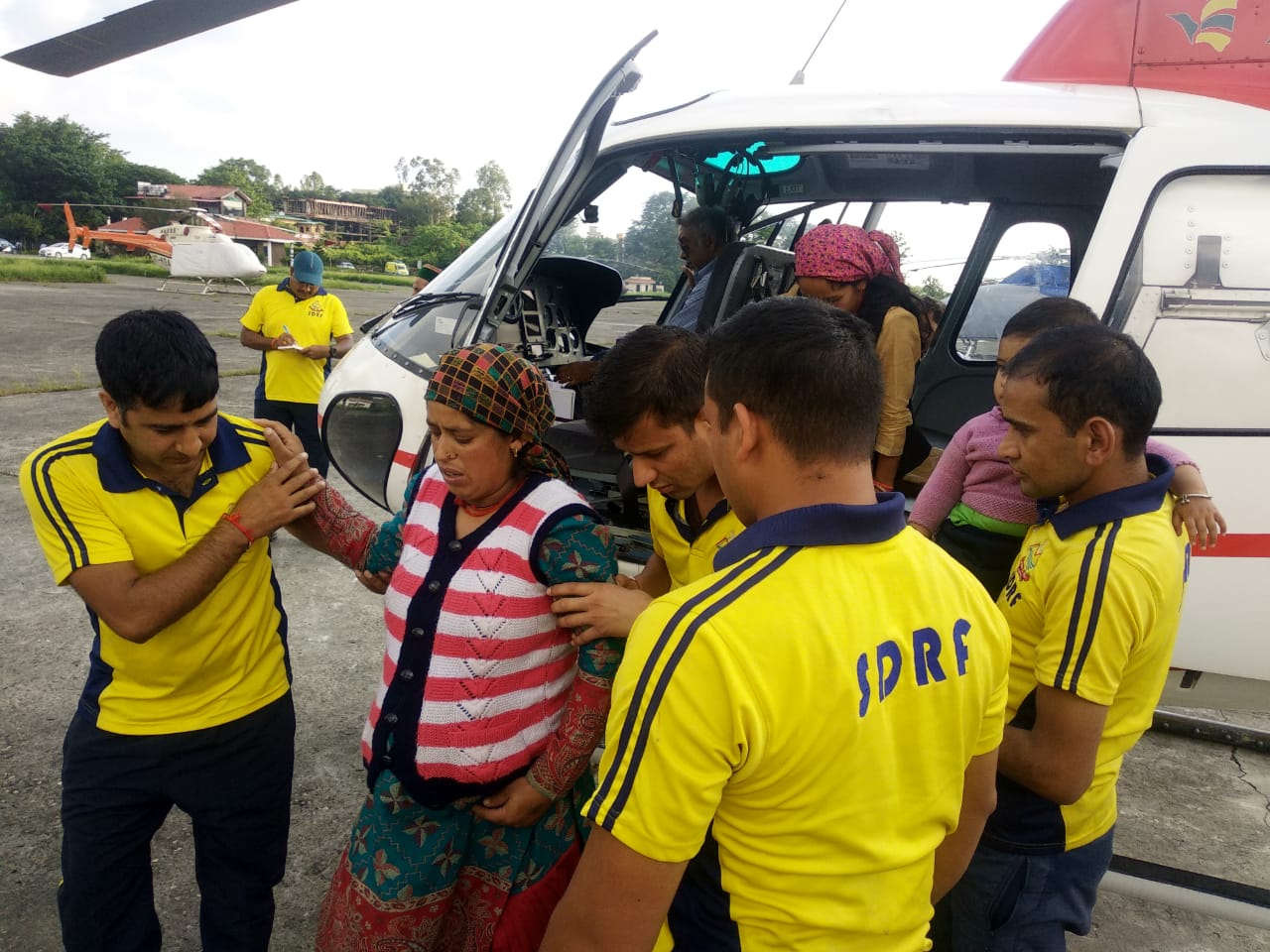 Rescue of injured people
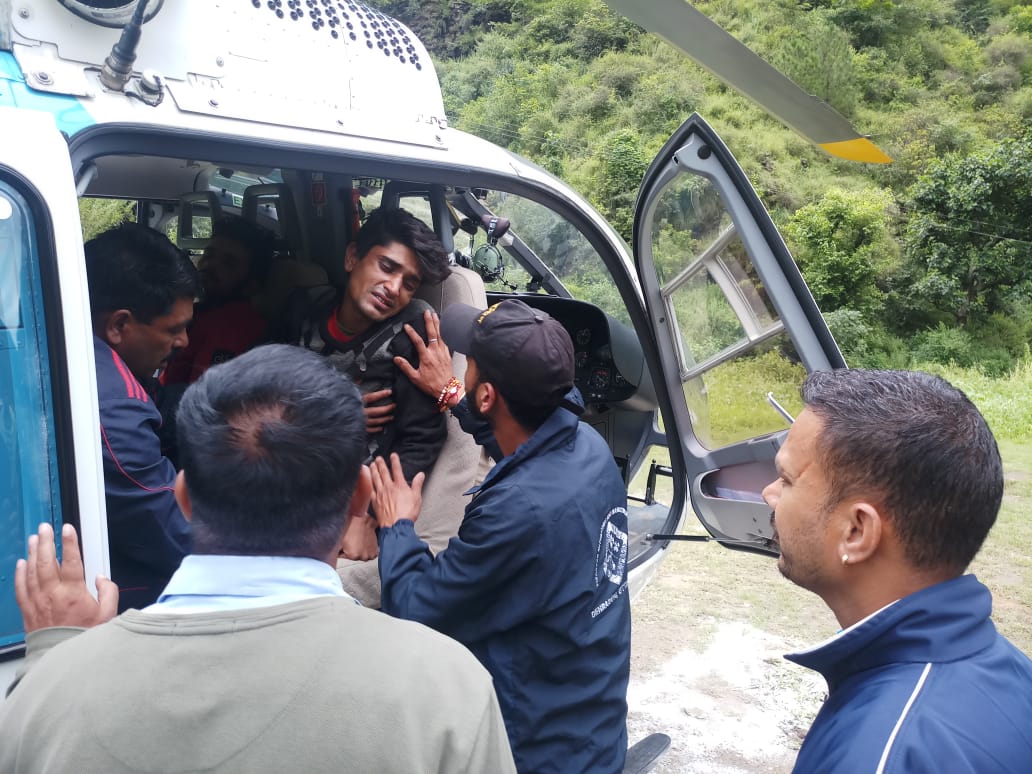 IAF chopper transporting relief material
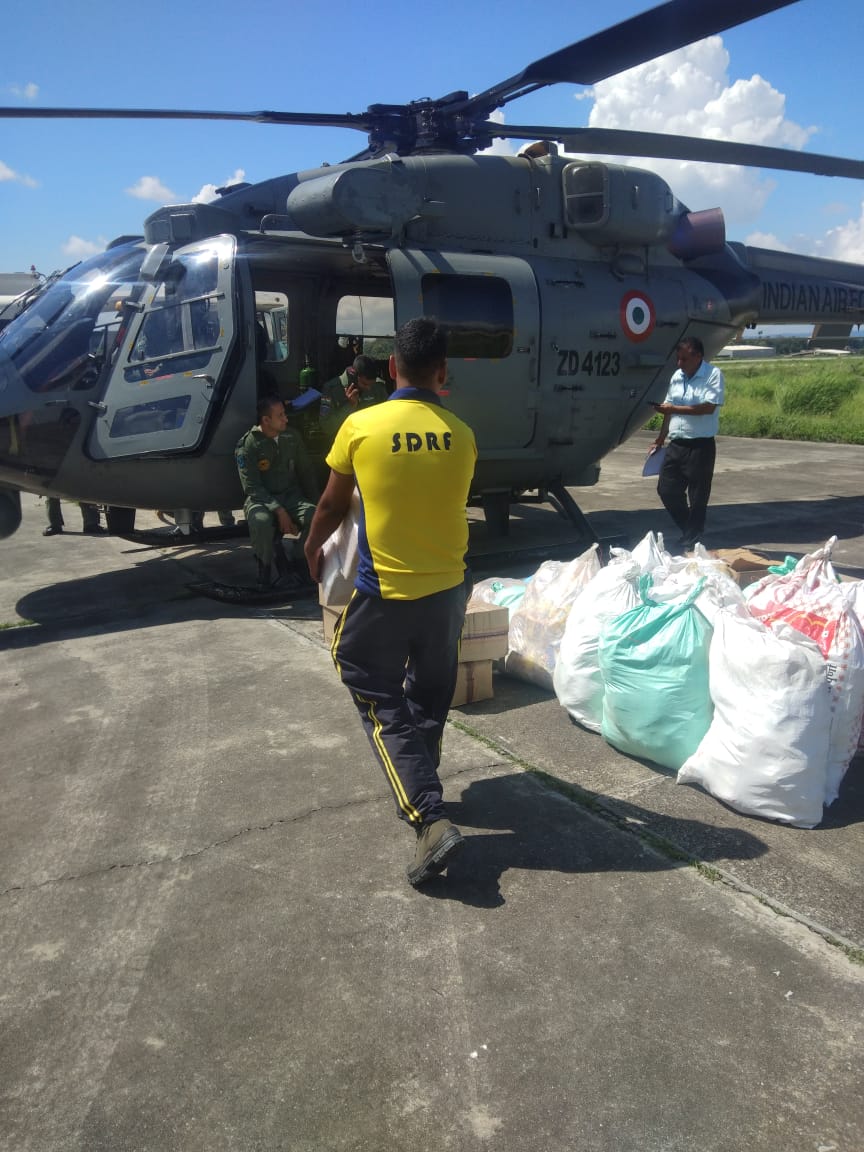 Relief material
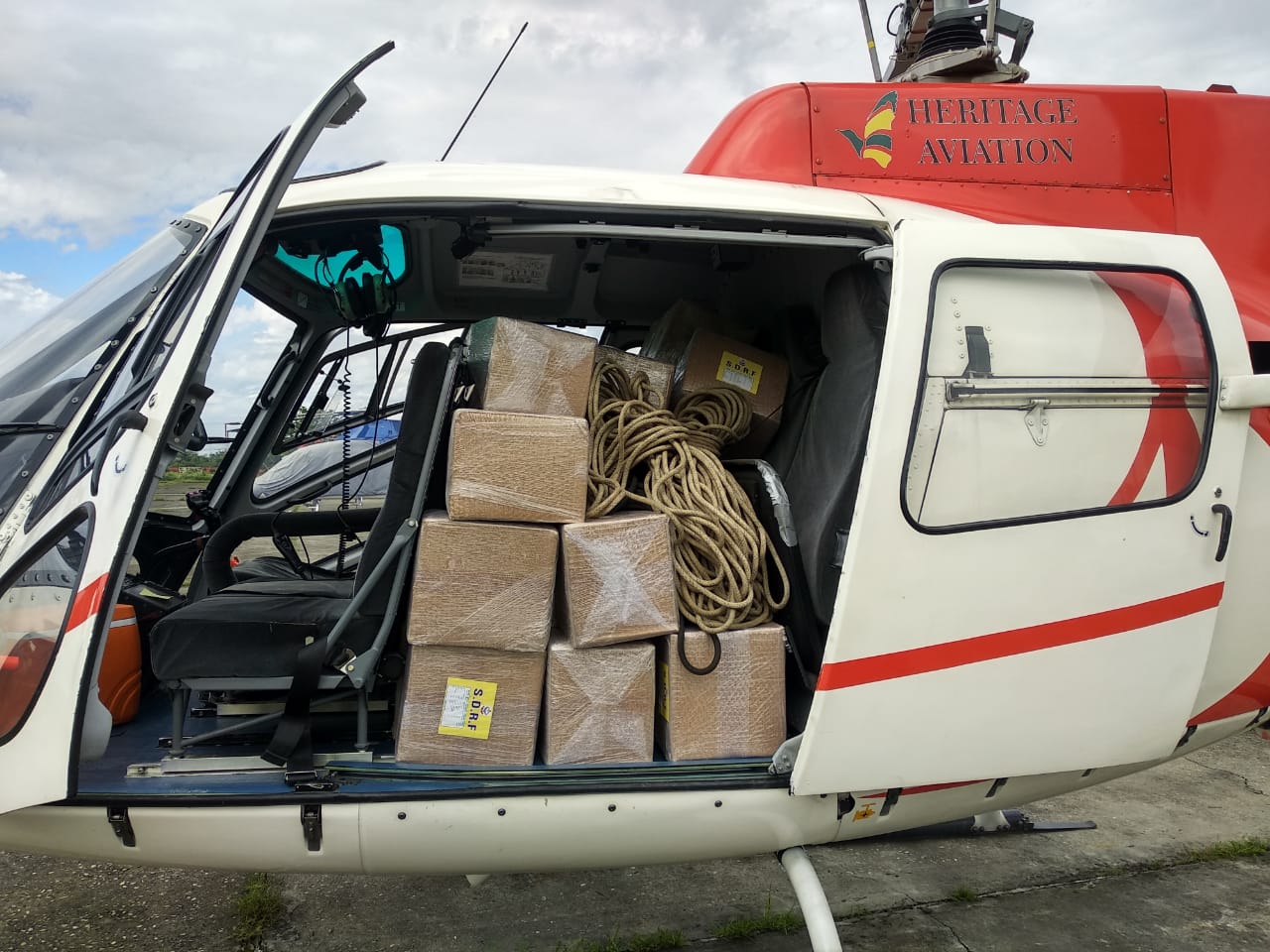 Role of choppers in disaster relief
Fly-in experienced personnel to inaccessible locations 
Fly-out injured and those requiring immediate medical attention
Rescue and evacuations
Transporting relief material (food, drinking water, tents, blankets, medical supplies, etc)
Ascertain the extent of the damage, thereby helping in post-disaster operations
Take aerial photographs for situation reports 
Identify possible secondary dangers 
Facilitate communication between the affected areas and the district authorities
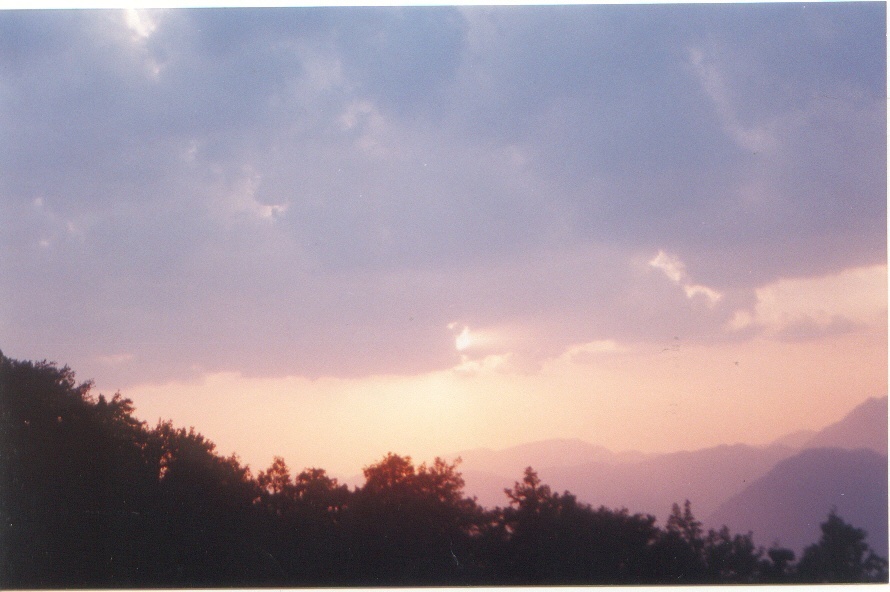 Thank you…